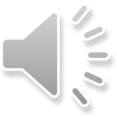 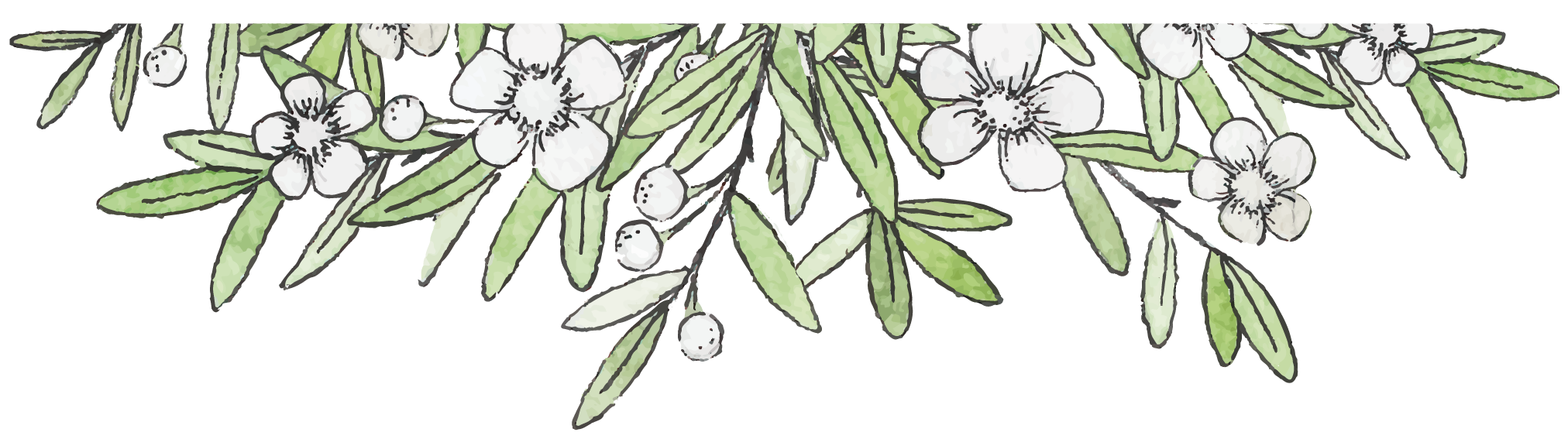 框架完整教师说课PPT
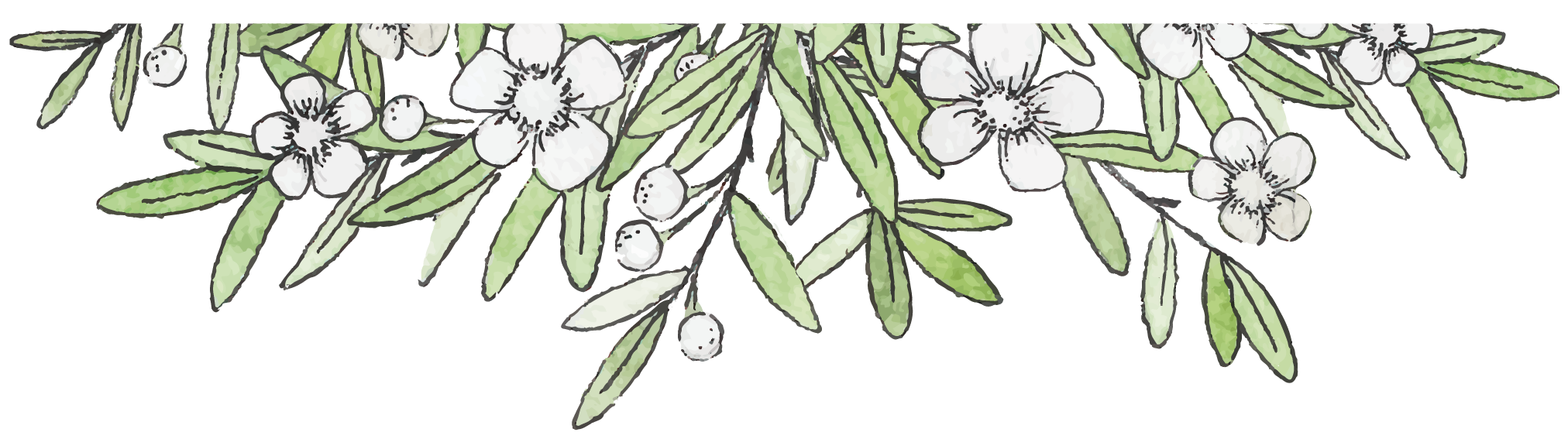 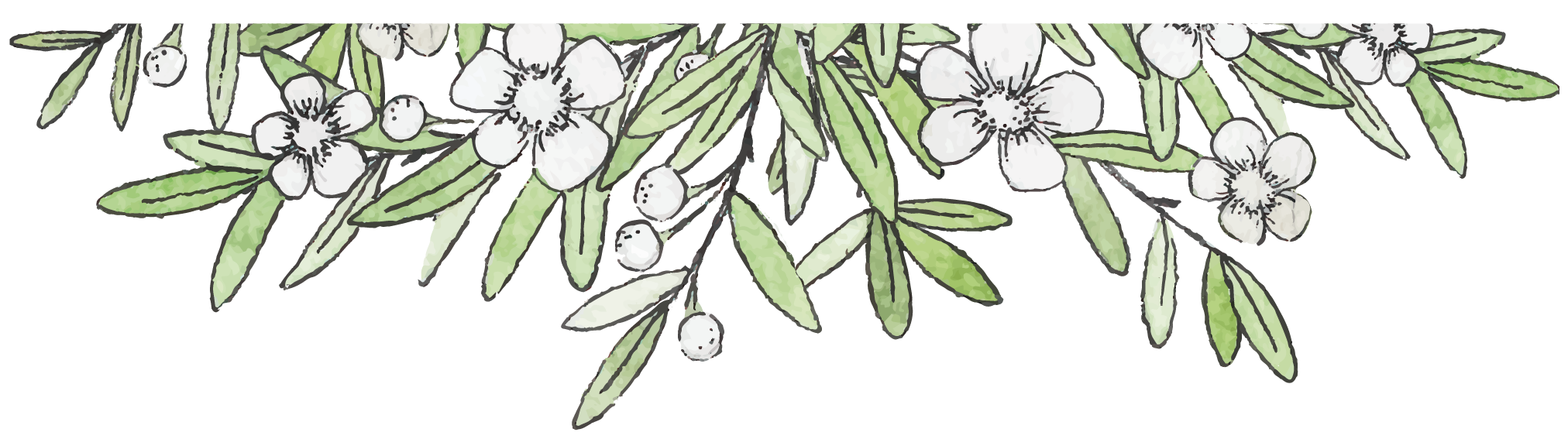 各位同学们:大家好!
今天由我为大家讲解某课程，上课之前我们先来互动一下。
师：我们先来一个小测试，知道成龙的请举手。他是干什么的? 
生：电影演员，演武打片。 
师：知道刘德华的请举手。（全班学生都举起了手）
我再问一个人：知道某某某的请举手。（全班有数人举手）他是干什么的，在哪儿？ 
生：是一位老师。就在我面前。 
师：谢谢你！某某某就是我。
现在知道某某某的请举手。（全班学生都举起了手）噢！我现在和成龙齐名了。（学生大笑）
PREFACE
课
前
互
动
目录页
PAGE OF CONTENT
01
03
02
04
教学目标
教学任务及对象
教学过程及评价
教学策略
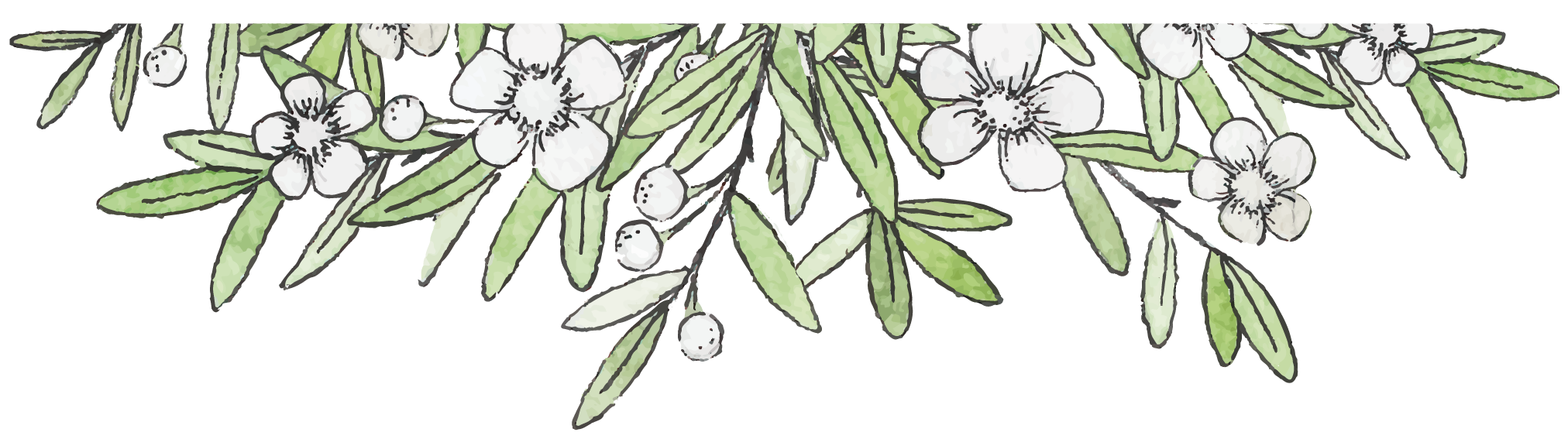 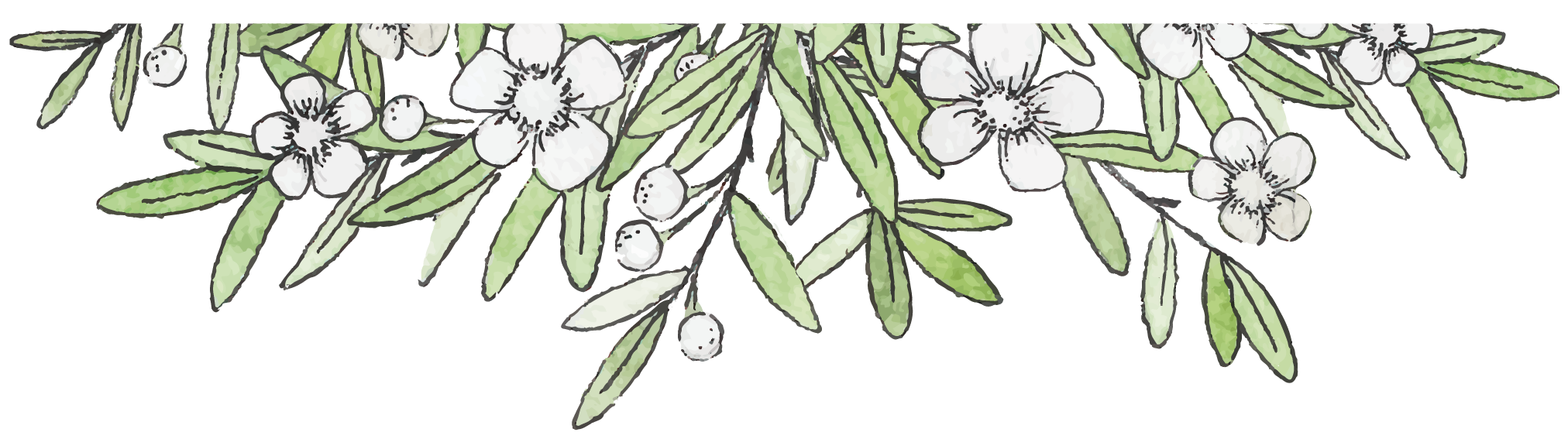 01
教学任务及对象
1、教程分析    2、课程定位
3、学情分析    4、课程特点
LOGO
课程定位
1
3
2
教学作用
讲述内容
教程分析
从顾客的角度出发，从排版到设计制作，为您打造最佳的PPT演示。
从顾客的角度出发，从排版到设计制作，为您打造最佳的PPT演示。
从顾客的角度出发，从排版到设计制作，为您打造最佳的PPT演示。
LOGO
教程分析
学习基础
信息素质高
学习认知能力
从顾客的角度出发，从排版到设计制作，为您打造最佳的PPT演示。
从顾客的角度出发，从排版到设计制作，为您打造最佳的PPT演示。
从顾客的角度出发，从排版到设计制作，为您打造最佳的PPT演示。
LOGO
学情分析
查阅相关的学习资料
01
此处添加详细文本描述，建议与标题相关并符合整体语言风格，语言描述尽量简洁生动。
做好相关的自学笔记
02
此处添加详细文本描述，建议与标题相关并符合整体语言风格，语言描述尽量简洁生动。
记录下学习中的不懂之处
03
此处添加详细文本描述，建议与标题相关并符合整体语言风格，语言描述尽量简洁生动。
LOGO
教程分析
从顾客的角度出发，从排版到设计制作，为您打造最佳的PPT演示。
从顾客的角度出发，从排版到设计制作，为您打造最佳的PPT演示。
从顾客的角度出发，从排版到设计制作，为您打造最佳的PPT演示。
从顾客的角度出发，从排版到设计制作，为您打造最佳的PPT演示。
从顾客的角度出发，从排版到设计制作，为您打造最佳的PPT演示。
LOGO
输入内容
BUSESSVISION
TIMERESOLVG
输入文字，点击添加相关标题文字，修改文字内容，也可以直接复制你的内容到此。输入文字，点击添加相关标题文字。
GREENDESIGN
标题文字内容
输入文字，点击添加相关标题文字，修改文字内容，也可以直接复制你的内容到此。输入文字，点击添加相关标题文字。
AWARNESS
VESTMENT
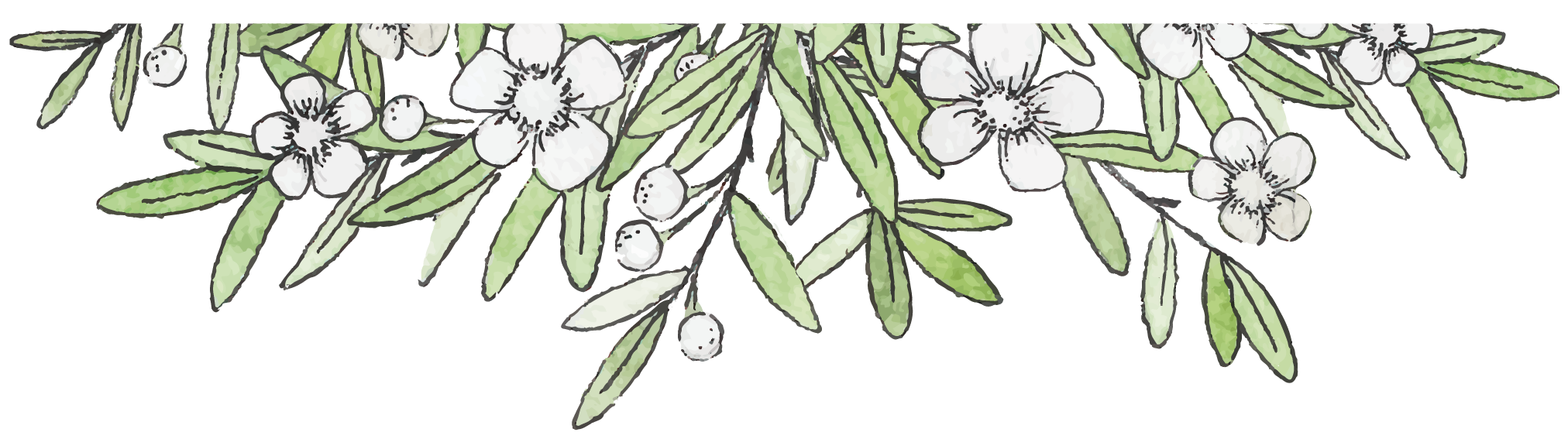 02
教学目标
点击录入此部分的内容及说明，简单扼要。
LOGO
输入内容
素质目标
知识目标
技能目标
请在这里输入您的文字；请在这里输入您的文字；请在这里输入您的文字；请在这里输入您的文字。
请在这里输入您的文字；请在这里输入您的文字；请在这里输入您的文字；请在这里输入您的文字。
请在这里输入您的文字；请在这里输入您的文字；请在这里输入您的文字；请在这里输入您的文字。
LOGO
输入内容
输入文字
从顾客的角度出发，从排版到设计制作，为您打造最佳的PPT演示。。
输入文字
从顾客的角度出发，从排版到设计制作，为您打造最佳的PPT演示。。
输入文字
从顾客的角度出发，从排版到设计制作，为您打造最佳的PPT演示。。
文字内容
文字内容
文字内容
从顾客的角度出发，从排版到设计制作，为您打造最佳的PPT演示。。
LOGO
输入内容
添加标题
您的内容打在这里，或者通过复制您的文本后，在此框中选择粘贴，并选择只保留文字。在此录入上述图表的综合描述说明。
工作
概述
添加标题
您的内容打在这里，或者通过复制您的文本后，在此框中选择粘贴，并选择只保留文字。
添加标题
您的内容打在这里，或者通过复制您的文本后，在此框中选择粘贴，并选择只保留文字。
LOGO
输入内容
请在此处输入您的文本或者复制您的文本粘贴到此处，请在此处输入您的文本或者复制您的文本粘贴到此处。请在此处输入您的文本或者复制您的文本粘贴到此处，请在此处输入您的文本或者复制您的文本粘贴到此处。
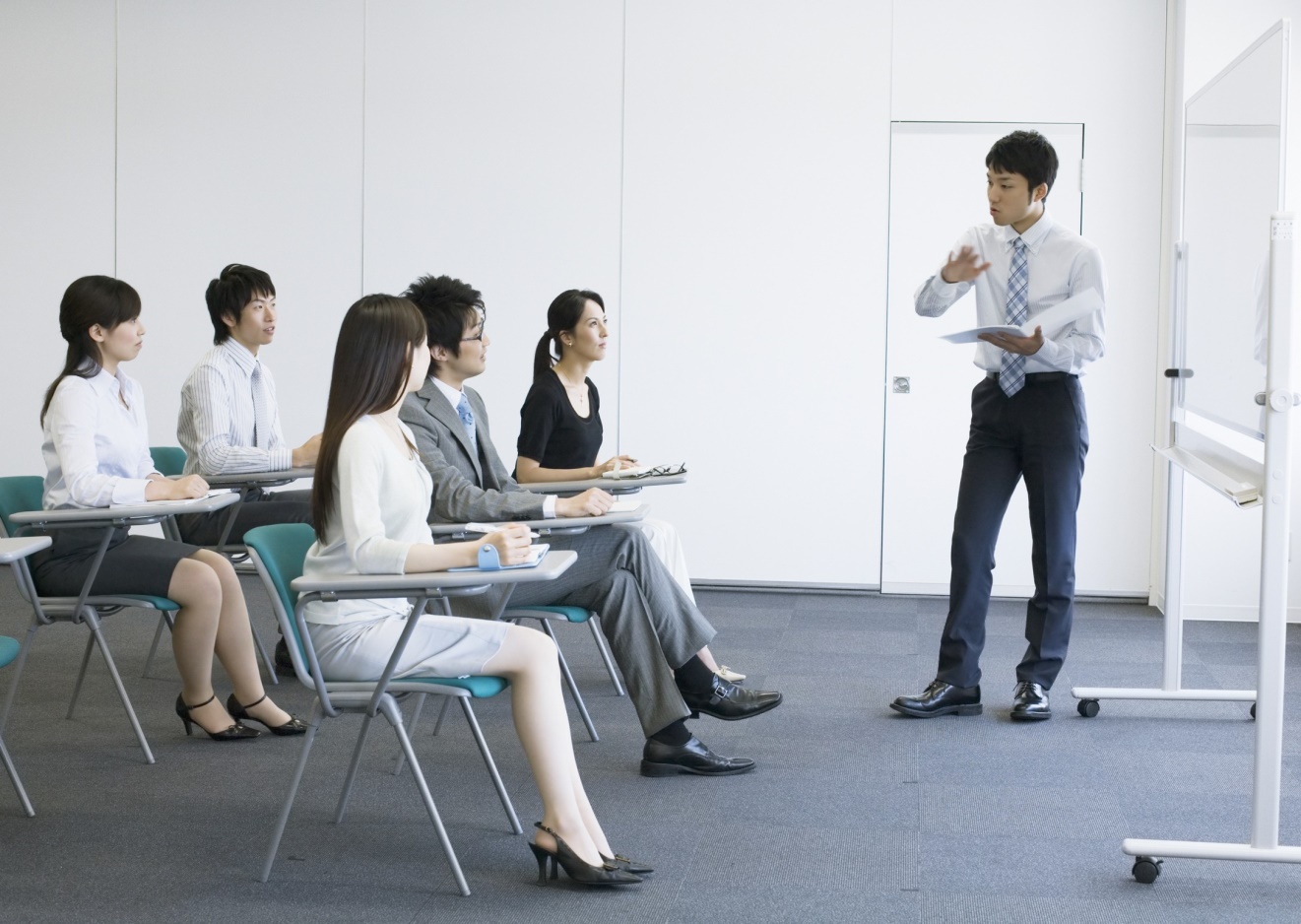 此处输入您的文本请在此处输入您的文本此处输入您的文本此处输入您的文本此处输入您的文本请在此处输入您的文本此处输入您的文本。
LOGO
输入内容
2019
输入文字，点击添加相关标题文字，修改文字内容，也可以直接复制你的内容到此。，点击添加相关标题文字。
输入文字
2018
输入文字，点击添加相关标题文字，修改文字内容，也可以直接复制你的内容到此。
输入文字
2017
输入文字
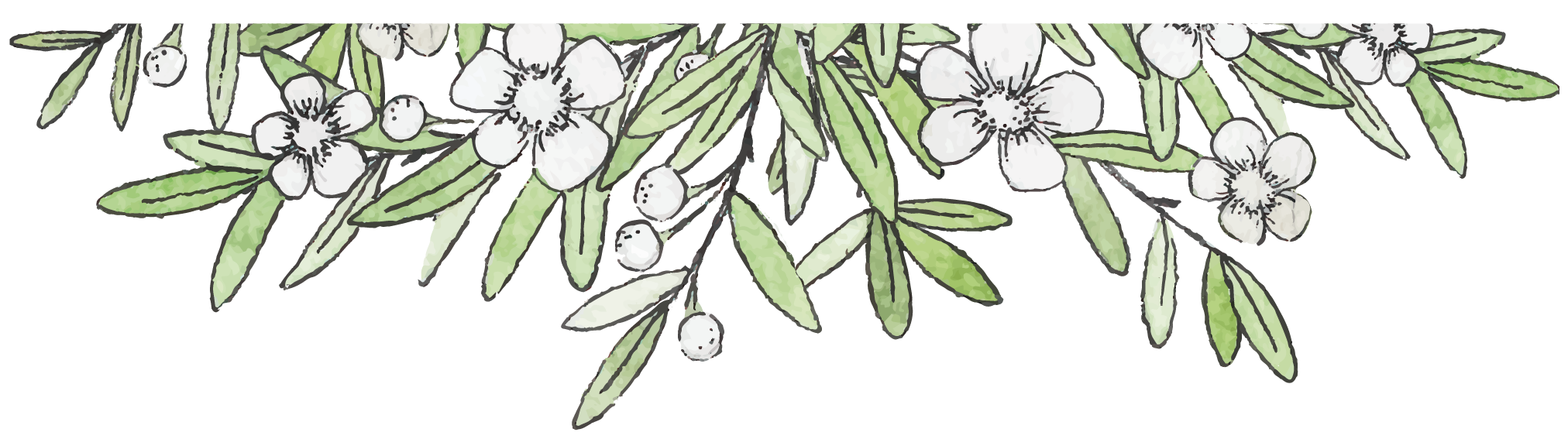 03
教学策略
1、教程目标    2、教学方法
3、重难点解析  4、课程配置
LOGO
输入内容
概念
应用
发展
性质
单击添加标题
单击添加标题
单击添加标题
单击添加标题
在此录入上述图表的描述说明，在此录入上述图表的描述说明，在此录入上述图表的描述说明。
在此录入上述图表的描述说明，在此录入上述图表的描述说明，在此录入上述图表的描述说明。
在此录入上述图表的描述说明，在此录入上述图表的描述说明，在此录入上述图表的描述说明。
在此录入上述图表的描述说明，在此录入上述图表的描述说明，在此录入上述图表的描述说明。
课程紧扣大纲，注重对知识点的理解而非死记硬背，注重学习与实践相结合而非只学习不实践。各知识点环环相扣，便于理解。
LOGO
输入内容
任务导入5分钟
您的内容打在这里，或者通过复制您的文本后，在此框中选择粘贴
01
尝试探究14分钟
您的内容打在这里，或者通过复制您的文本后，在此框中选择粘贴
总结回顾15分钟
06
02
您的内容打在这里，或者通过复制您的文本后，在此框中选择粘贴
项目情况
技能培训50分钟
成果展示5分钟
05
03
您的内容打在这里，或者通过复制您的文本后，在此框中选择粘贴
您的内容打在这里，或者通过复制您的文本后，在此框中选择粘贴
04
作业布置1分钟
您的内容打在这里，或者通过复制您的文本后，在此框中选择粘贴
LOGO
输入内容
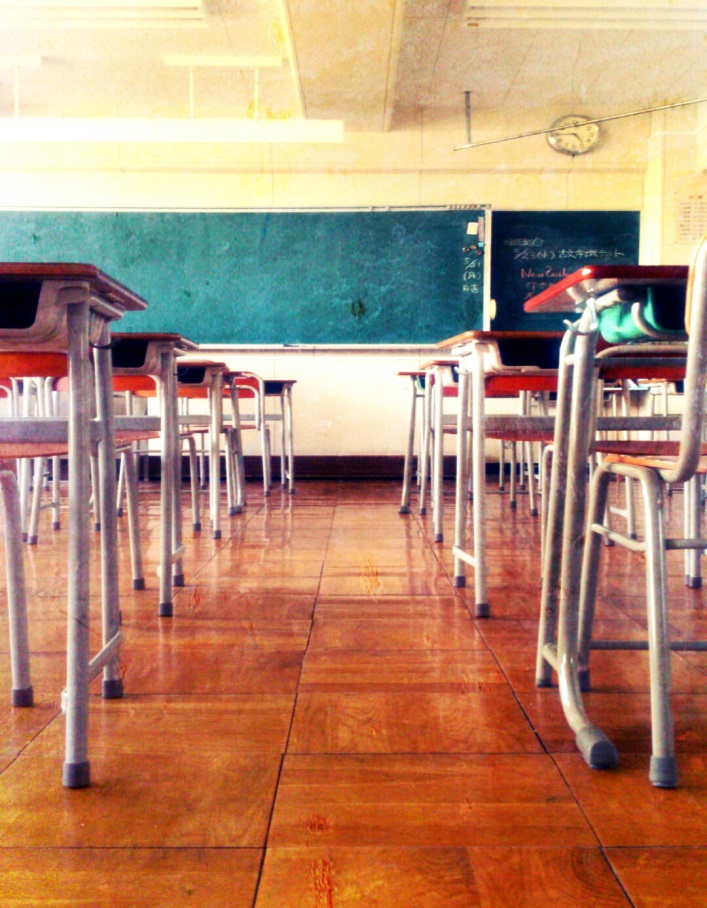 单击此处编辑您要的内容，建议您在展示时采用微软雅黑字体，本模版所有图形线条及其相应素材均可自由编辑、改色、替换。更多使用说明和作品请详阅模版最末的使用手册。
单击编辑标题
单击此处编辑您要的内容，建议您在展示时采用微软雅黑字体，本模版所有图形线条及其相应素材均可自由编辑、改色、替换。更多使用说明和作品请详阅模版最末的使用手册。
LOGO
输入内容
01
02
03
04
数字资源
网络平台
讨论组
学习终端
完成模高和
图高的作业
争取尽快做
好不能再拖
辅助软件可以
为幻灯片提供
很好的辅助等
有必要去学习
形成思路风格
仔细考量细节 
把每一步做好
这是并列关系
的表达方式之
你可以输入其
他的内容代替
LOGO
输入内容
输入文字
输入文字
输入文字
输入文字
从顾客的角度出发，从排版到设计制作，为您全新打造最佳的PPT演示文档。
从顾客的角度出发，从排版到设计制作，为您全新打造最佳的PPT演示文档。
从顾客的角度出发，从排版到设计制作，为您全新打造最佳的PPT演示文档。
从顾客的角度出发，从排版到设计制作，为您全新打造最佳的PPT演示文档。
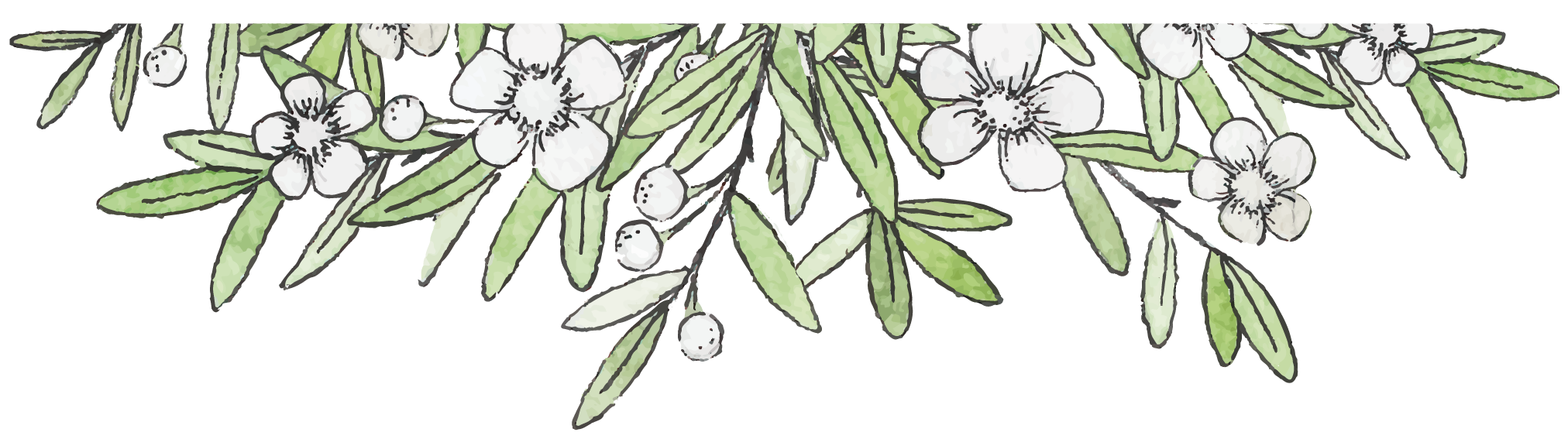 04
教学过程及评价
1、课前学习    2、教学实施
3、教学流程    4、学后总结
LOGO
输入内容
输入文字
输入文字
从顾客的角度出发，从排版到设计制作，为您打造最佳的PPT演示。
从顾客的角度出发，从排版到设计制作，为您打造最佳的PPT演示。
输入文字
输入文字
从顾客的角度出发，从排版到设计制作，为您打造最佳的PPT演示。
从顾客的角度出发，从排版到设计制作，为您打造最佳的PPT演示。
输入文字
从顾客的角度出发，从排版到设计制作，为您打造最佳的PPT演示。
LOGO
输入内容
输入文字
从顾客的角度出发，从排版到设计制作，为您打造最佳的PPT演示。从顾客的角度出发。
从顾客的角度出发，从排版到设计制作，为您打造最佳的PPT演示。从顾客的角度出发。
输入文字
输入文字
输入文字
LOGO
输入内容
输入文字
输入文字，点击添加相关标题文字，修改文字内容，也可以直接复制你的内容到此。输入文字，点击添加相关标题文字，修改文字内容，也可以直接复制你的内容到此。输入文字，点击添加相关标题文字，修改文字内容，也可以直接复制你的内容到此。
输入文字
输入文字
输入文字
LOGO
输入内容
单击此处添加标题
正面
观点
您的内容打在这里，或者通过复制您的文本后，在此框中选择粘贴，并选择只保留文字。在此录入上述图表的综合描述说明，在此录入上述图表的综合描述说明您的内容打在这里，或者通过复制您的文本后，在此框中选择粘贴，并选择只保留文字。
单击此处添加标题
负面
观点
您的内容打在这里，或者通过复制您的文本后，在此框中选择粘贴，并选择只保留文字。在此录入上述图表的综合描述说明，在此录入上述图表的综合描述说明您的内容打在这里，或者通过复制您的文本后，在此框中选择粘贴，并选择只保留文字。
LOGO
输入内容
输入文字
输入文字
输入文字
从顾客的角度出发，从排版到设计制作，为您打造最佳的PPT演示。
从顾客的角度出发，从排版到设计制作，为您打造最佳的PPT演示。
输入文字
输入文字
从顾客的角度出发，从排版到设计制作，为您打造最佳的PPT演示。
从顾客的角度出发，从排版到设计制作，为您打造最佳的PPT演示。
LOGO
课程特点
输入文字，点击添加相关标题文字，修改文字内容，也可以直接复制你的内容到此。
03
输入文字，点击添加相关标题文字，修改文字内容，也可以直接复制你的内容到此。
02
输入文本
01
输入文字，点击添加相关标题文字，修改文字内容，也可以直接复制你的内容到此。
04
输入文字，点击添加相关标题文字，修改文字内容，也可以直接复制你的内容到此。
LOGO
输入内容
输入文字，点击添加相关标题文字，修改文字内容，也可以直接复制你的内容到此。输入文字，点击添加相关标题文字，修改文字内容，也可以直接复制你的内容到此。
输入文字，点击添加相关标题文字，修改文字内容，也可以直接复制你的内容到此。输入文字，点击添加相关标题文字，修改文字内容，也可以直接复制你的内容到此。
输入文字，点击添加相关标题文字，修改文字内容，也可以直接复制你的内容到此。文字尽量控制在200字以内，从顾客的角度出发，从排版到设计制作，为您打造最佳的PPT演示。
LOGO
输入内容
设计的发展存在着一个时代价值观的问题，即什么是设计？为什么而设计？围绕这个问题，不同的时期就会形成不同的设计面貌。
对于多元化的今天，如何找到设计自身的演绎趋势，符合现代社会的发展，这就需要设计师赋予设计以生命，给予设计以人性化的体验。
90
70
0
0
40
90
LOGO
输入内容
标题内容
标题内容
标题内容
标题内容
标题内容
Cause
Effect01
Effect02
Effect03
Effect04
Effect05
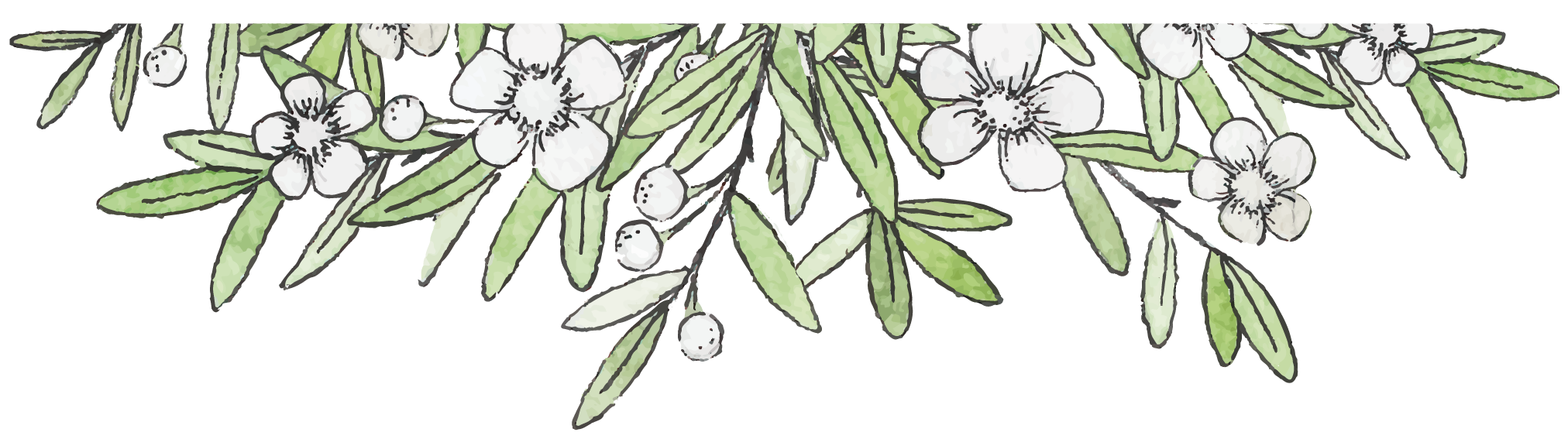 框架完整教师说课PPT
内页图表素材均可自由替换编辑修改颜色，通用款适合各类演示
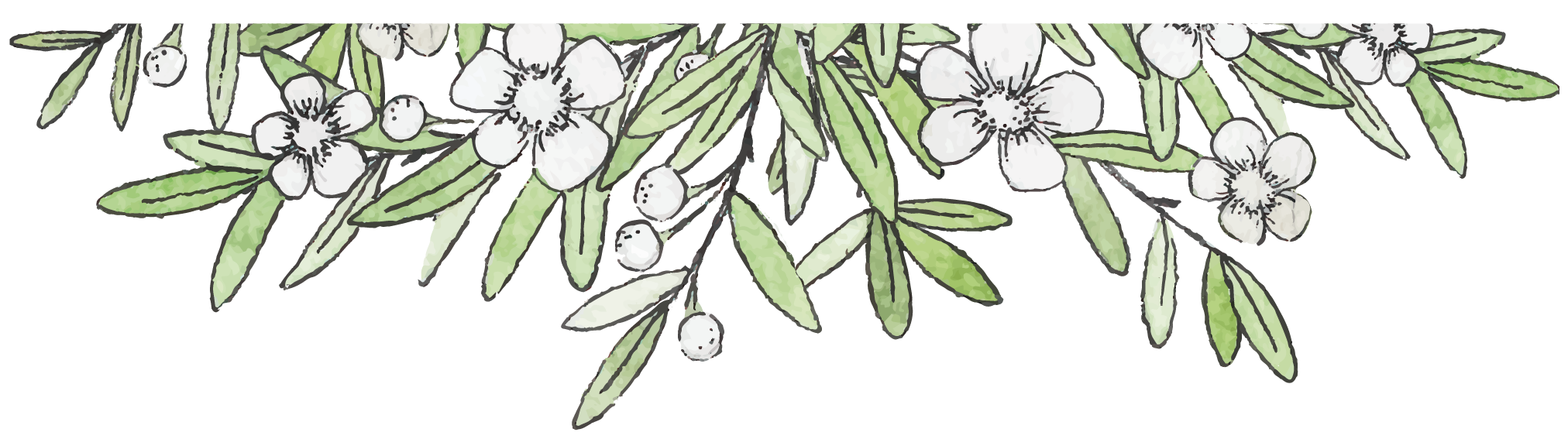